RED SQUARE NEBULA FULL MODEL WITH TRANSCENDENTAL PYRAMID ACTION
DOGAN GOKCE  2018
C
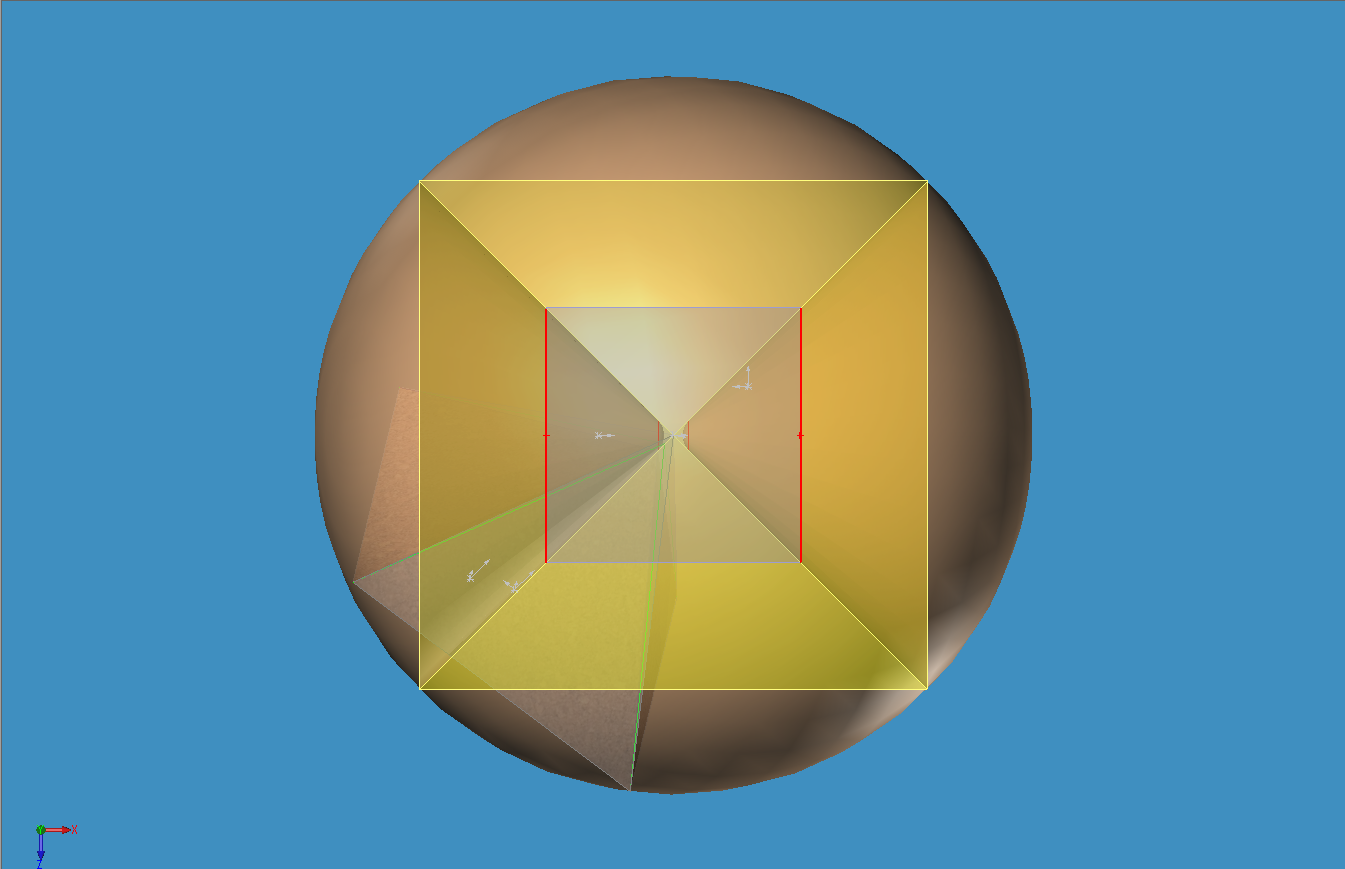 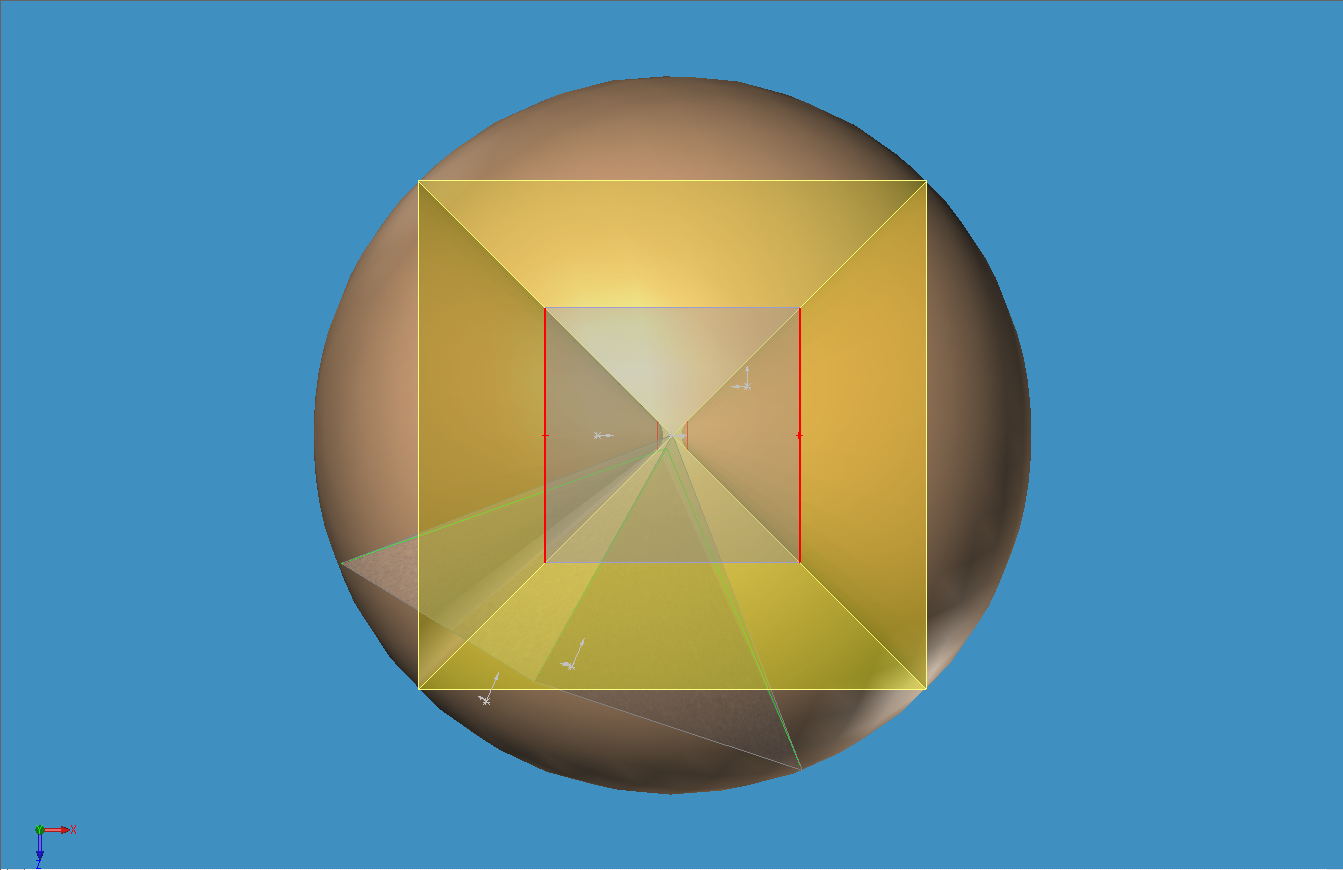 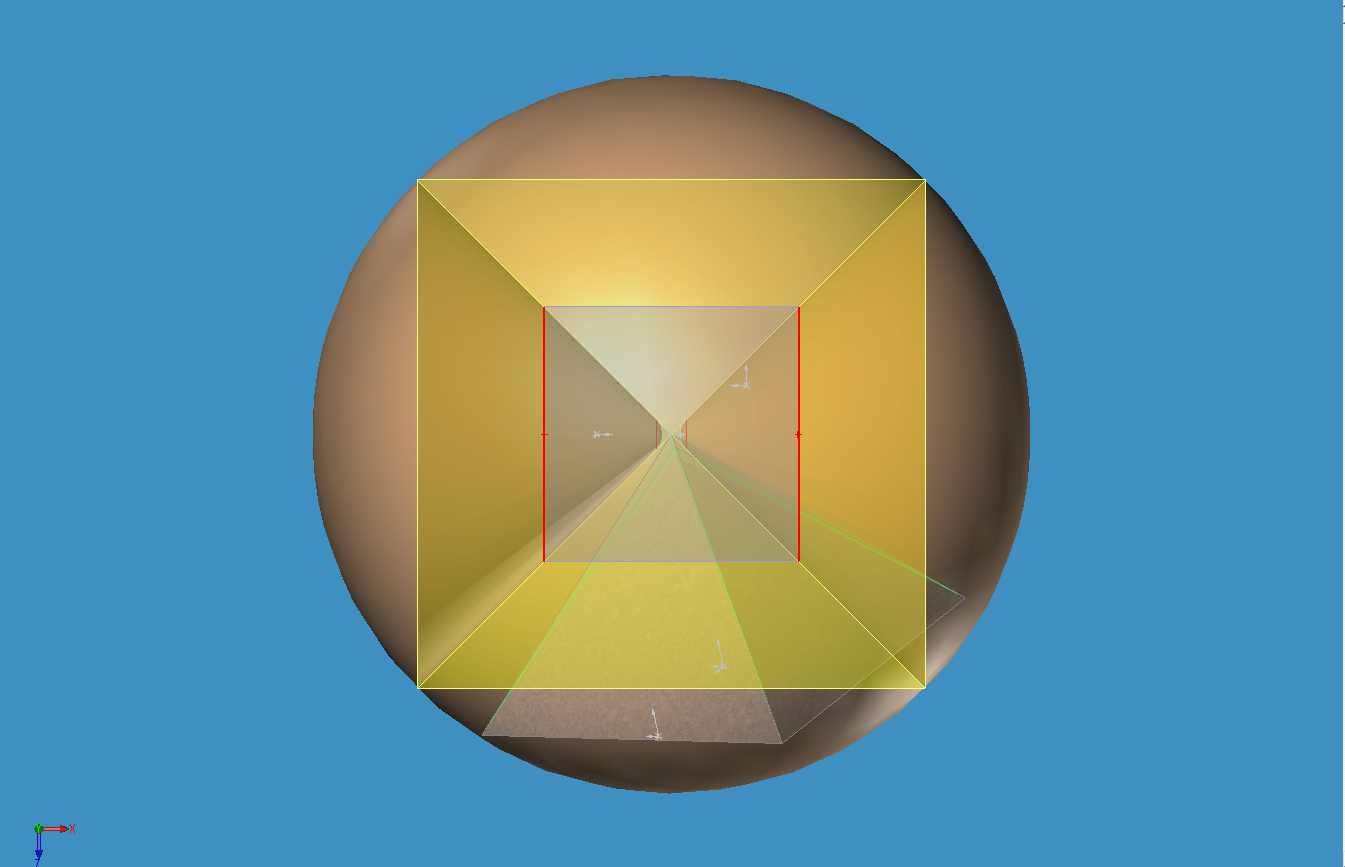 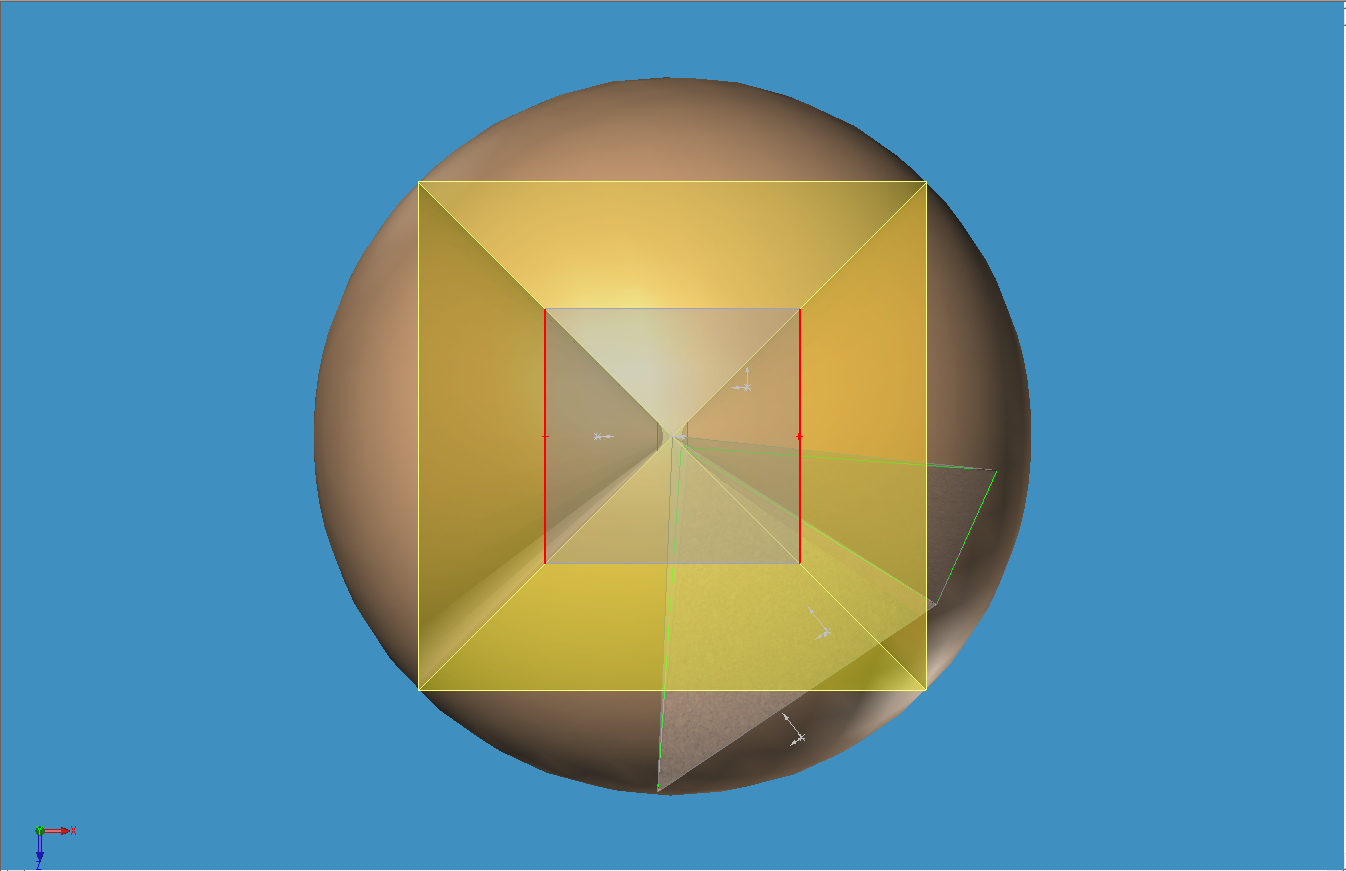 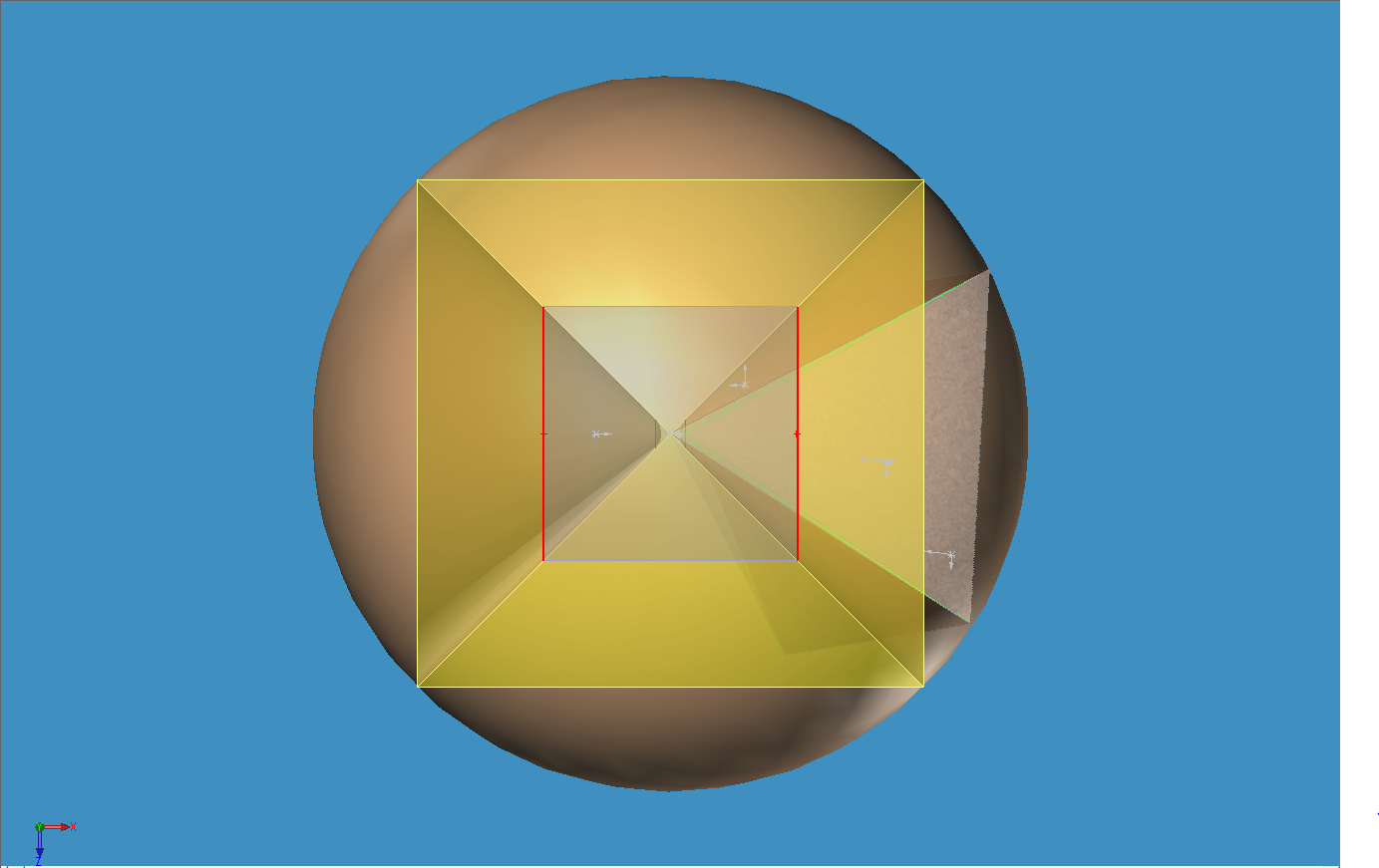 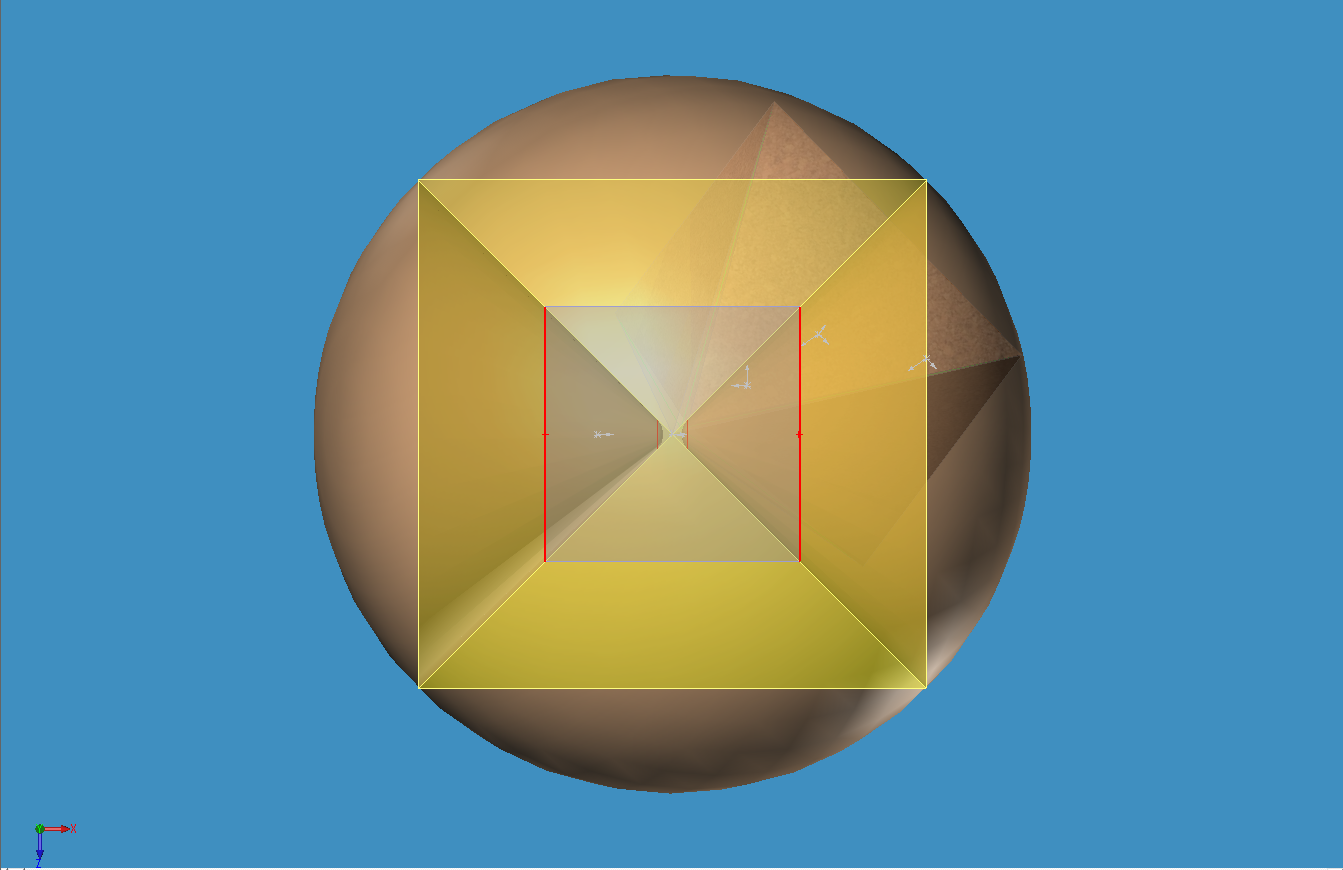 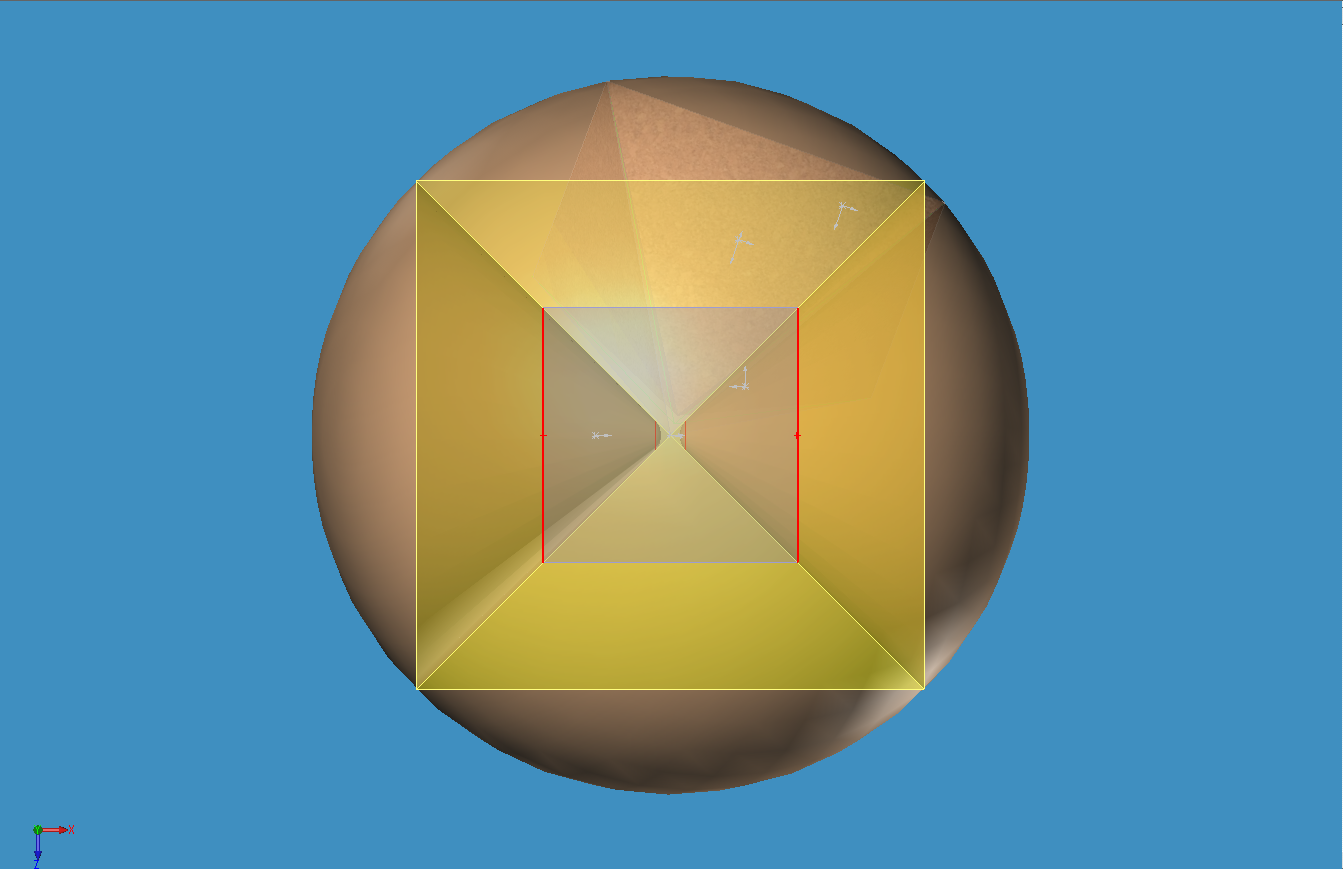 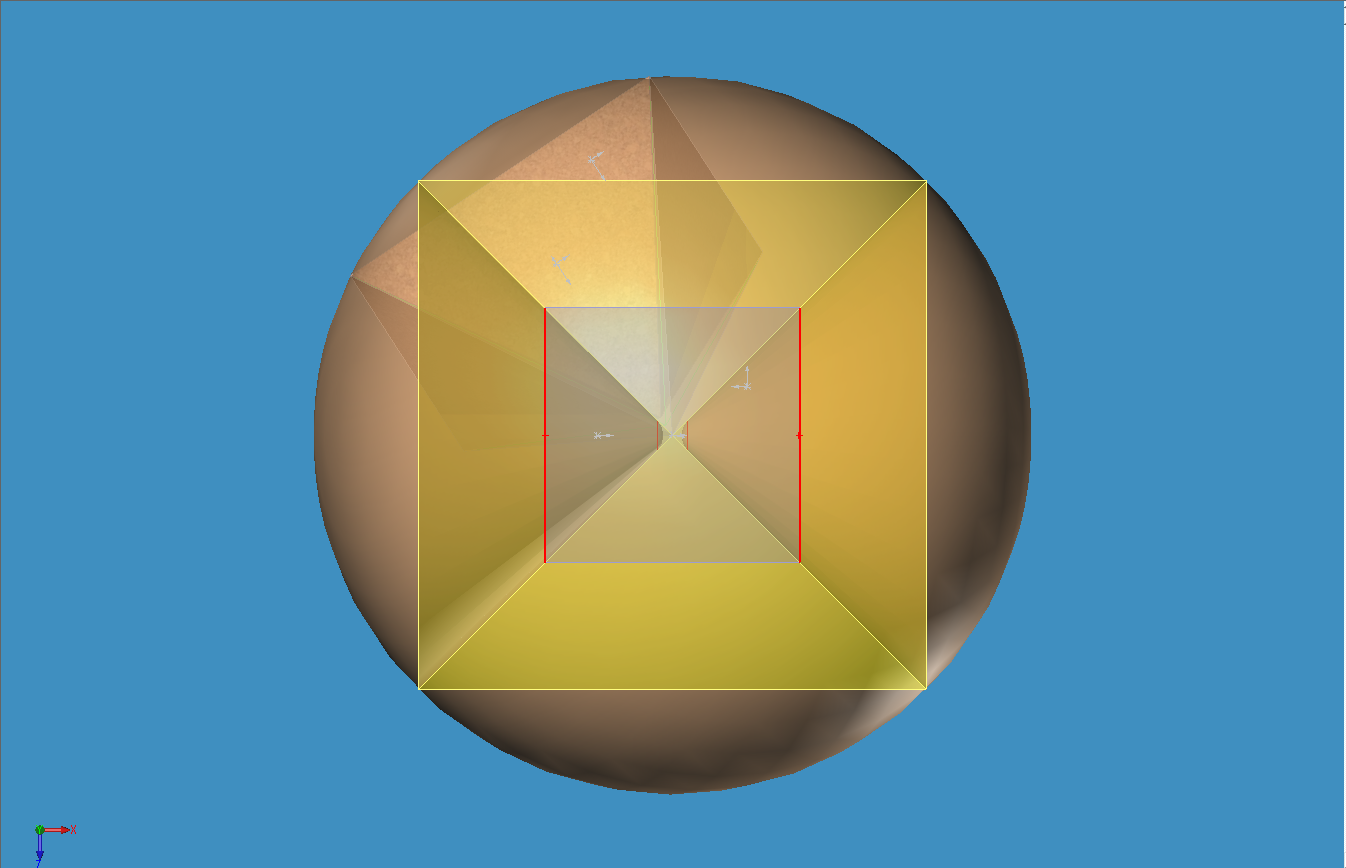 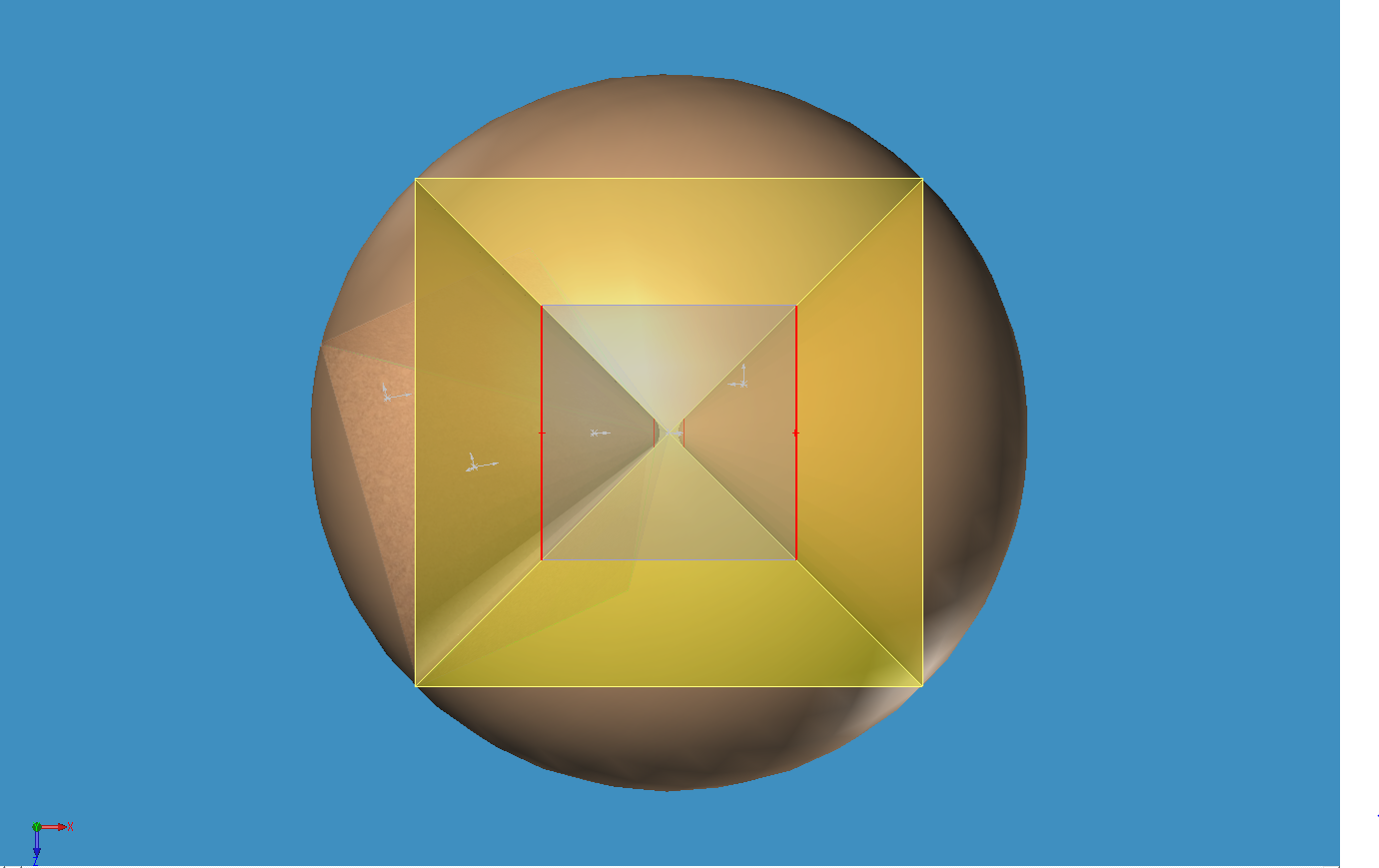 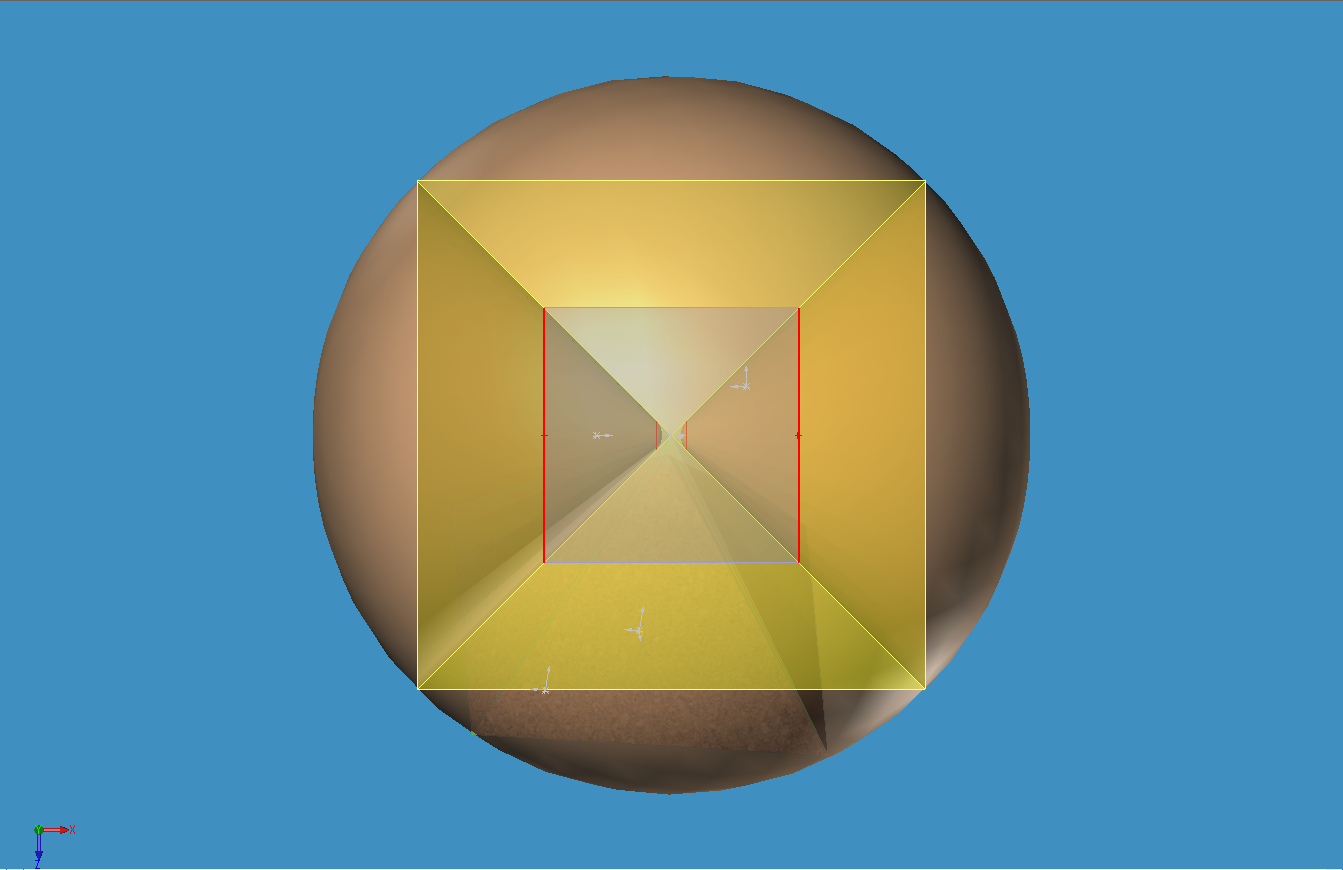 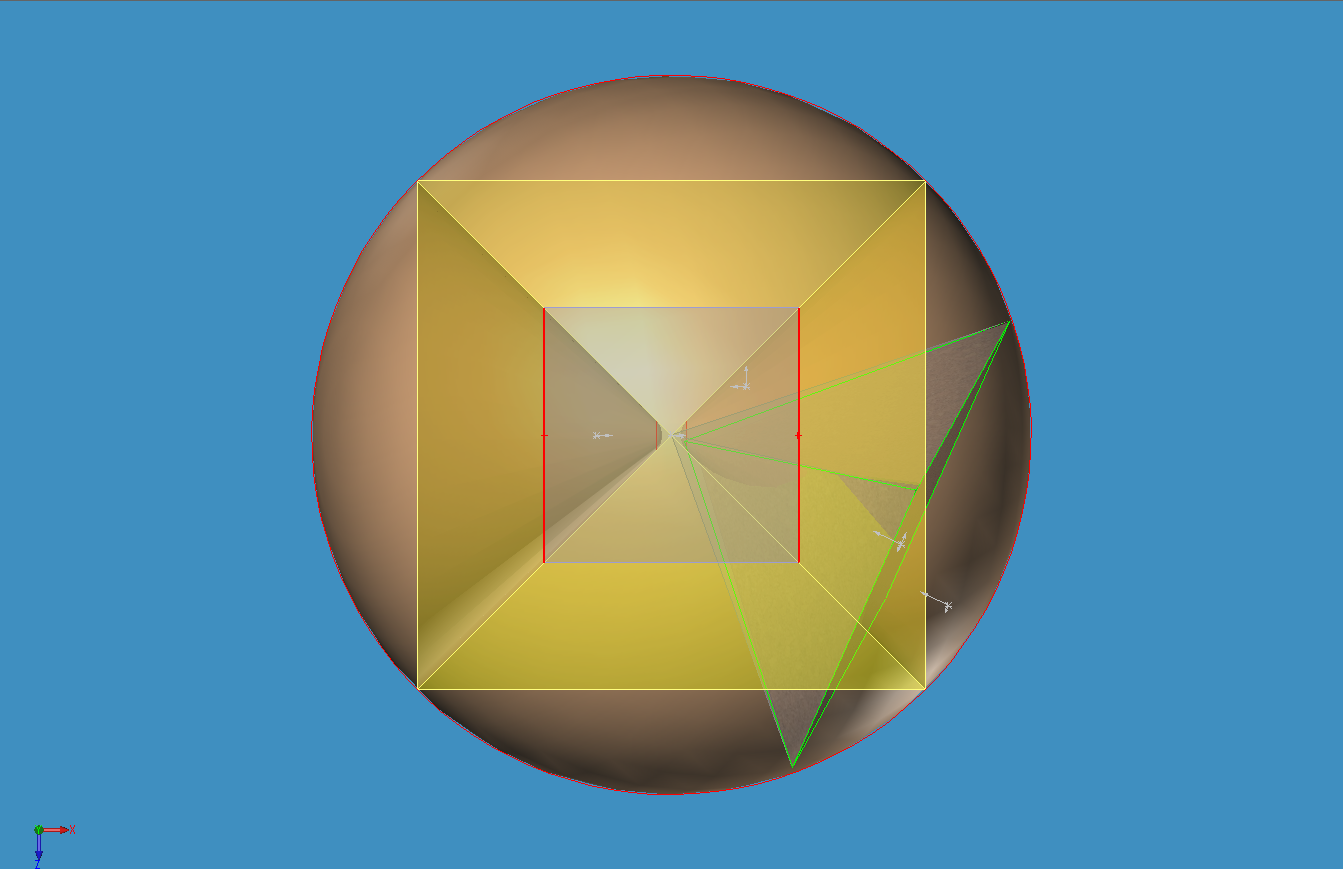 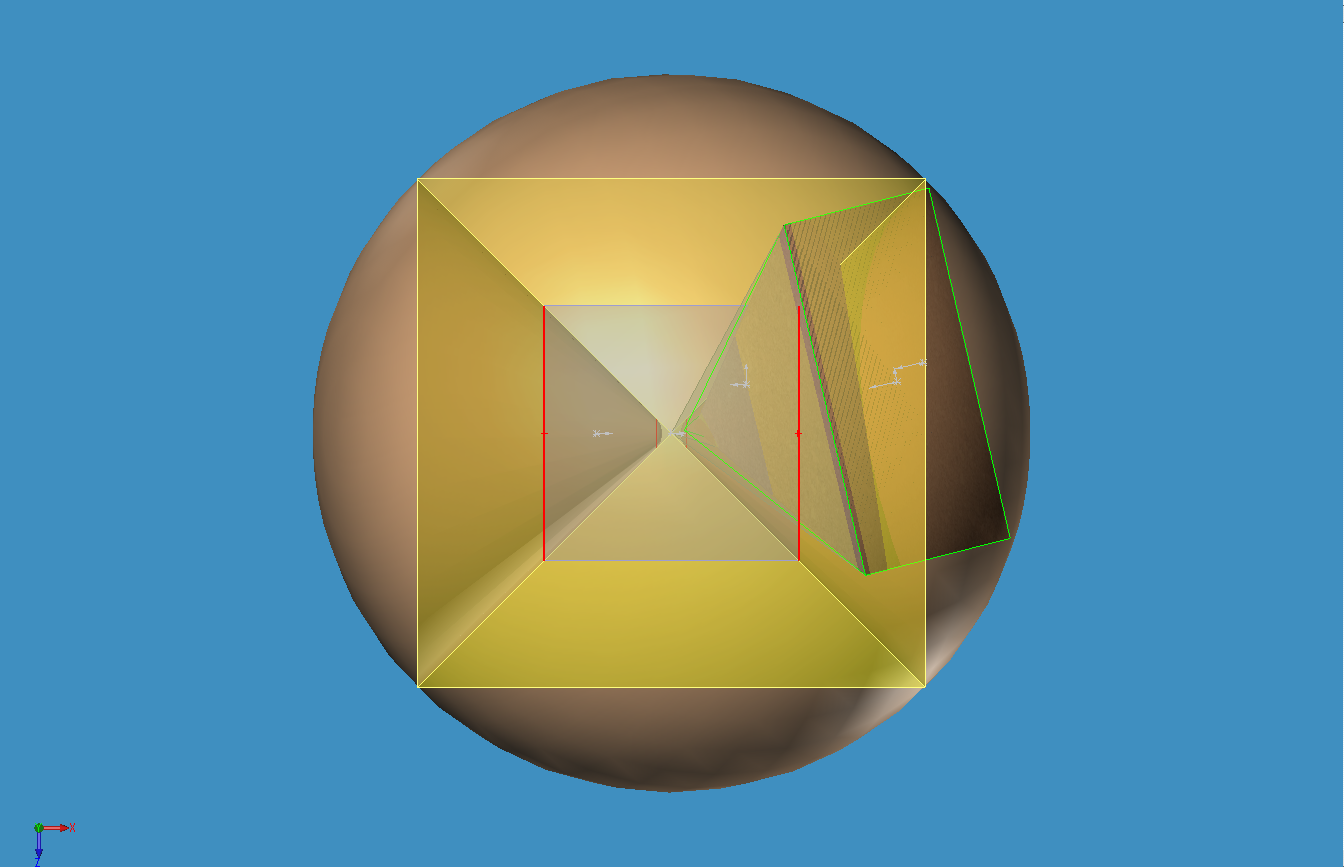 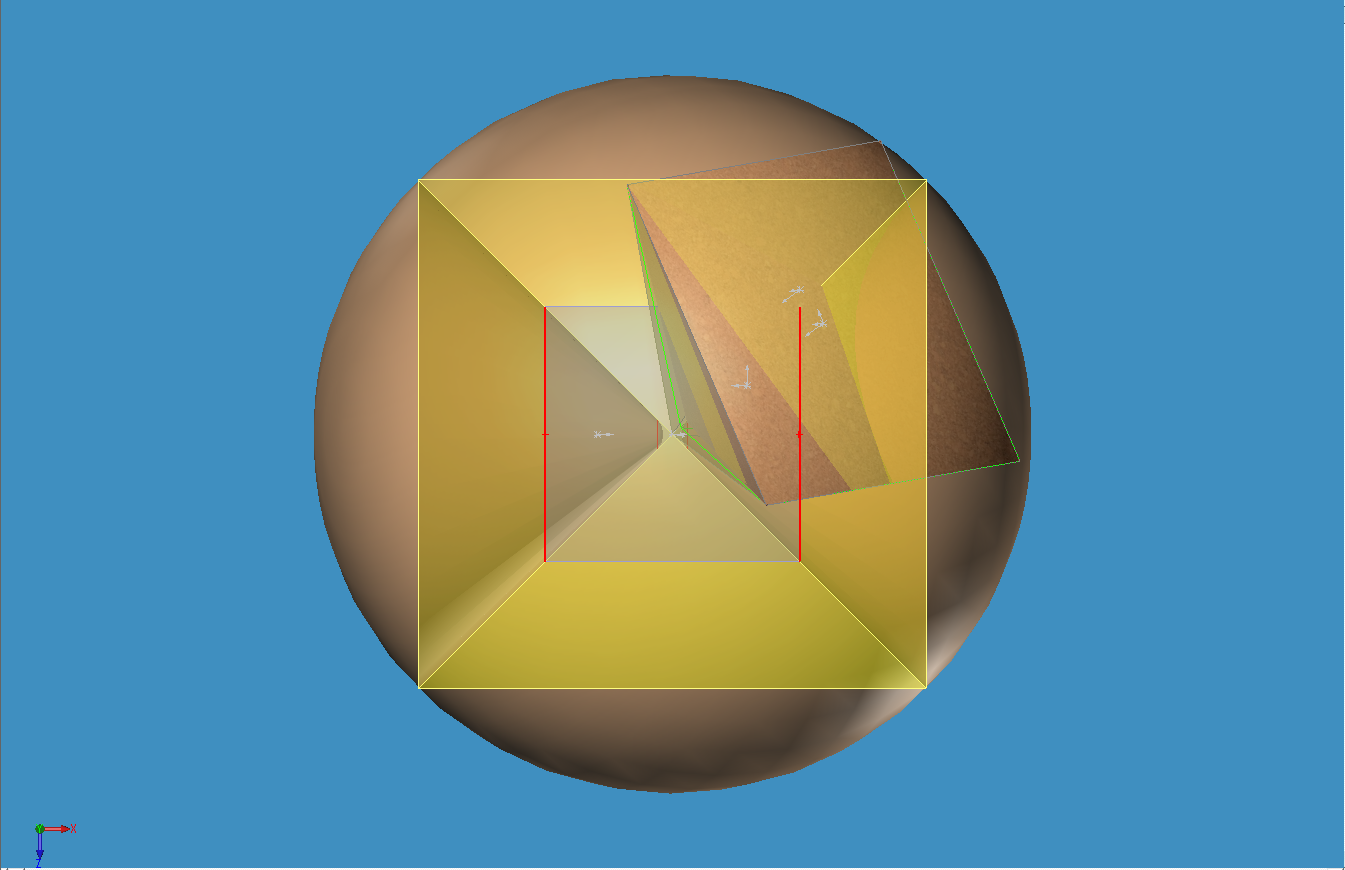 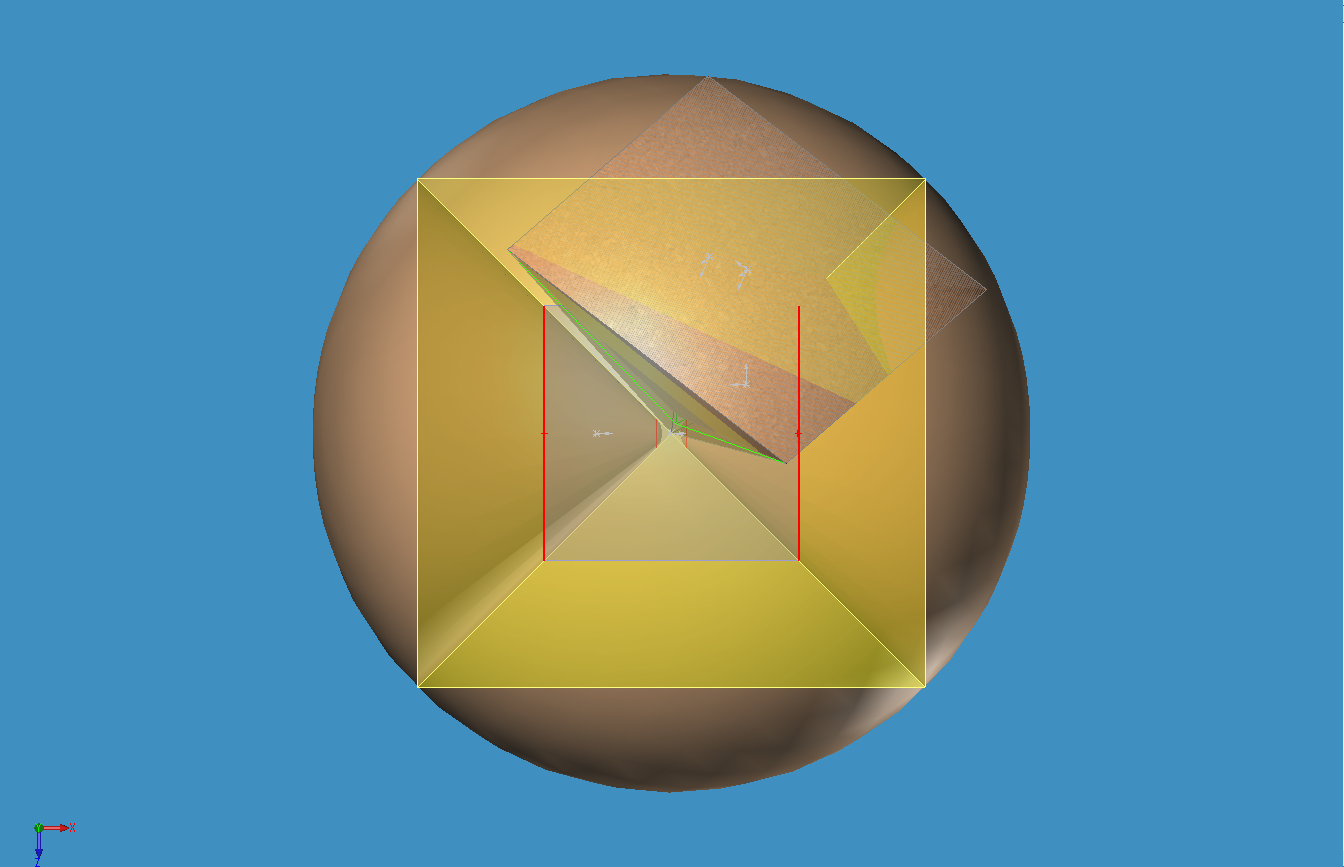 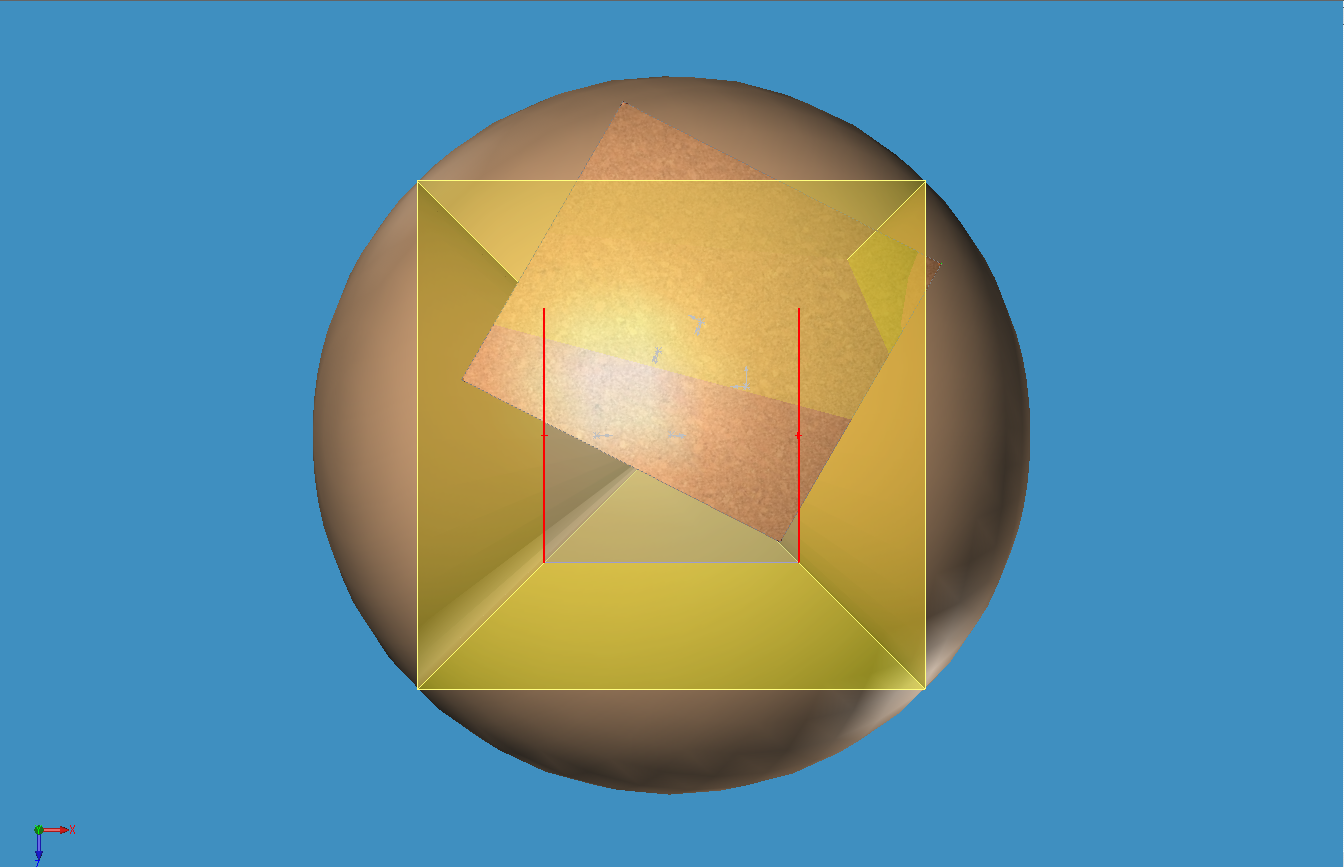 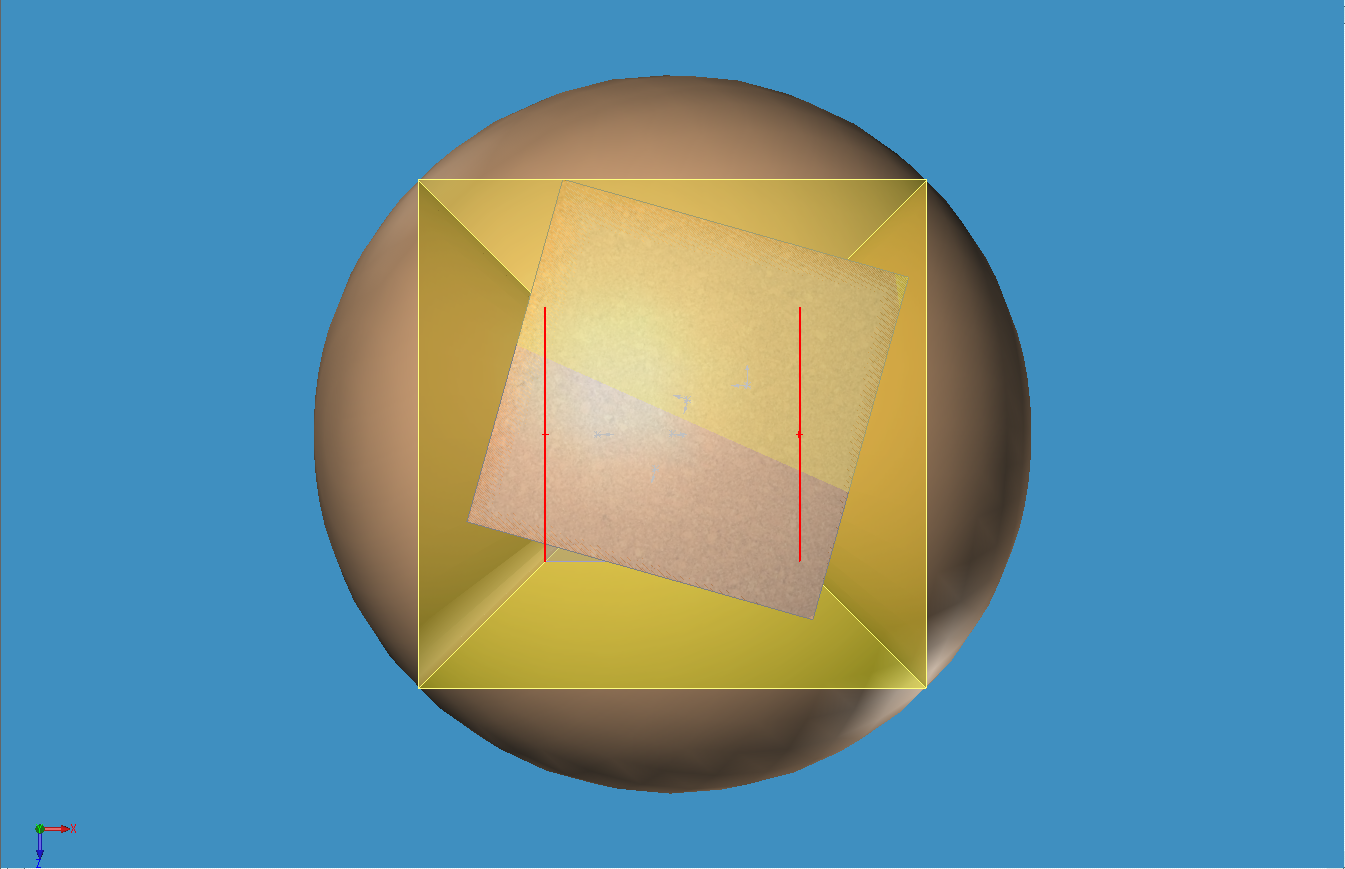 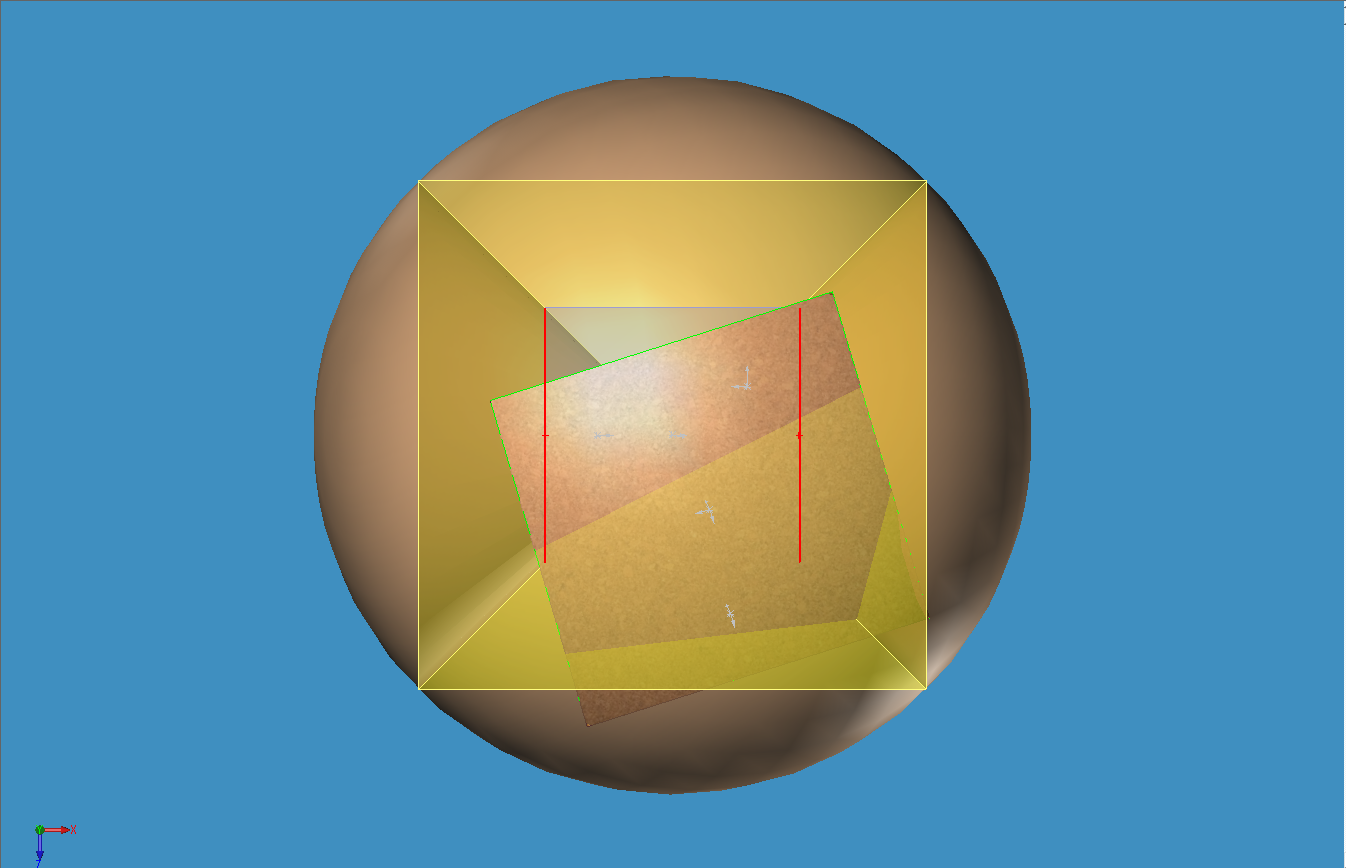 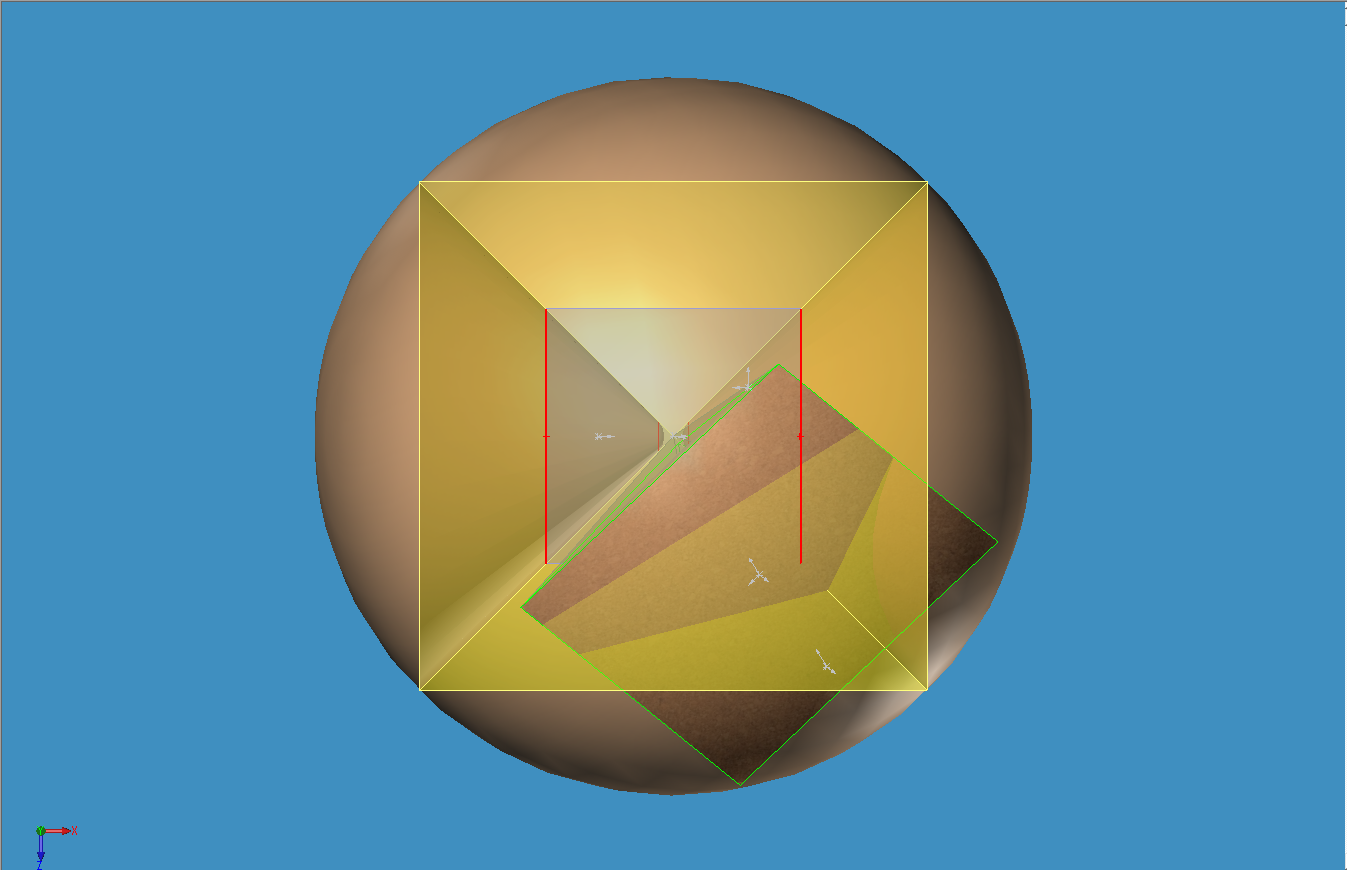 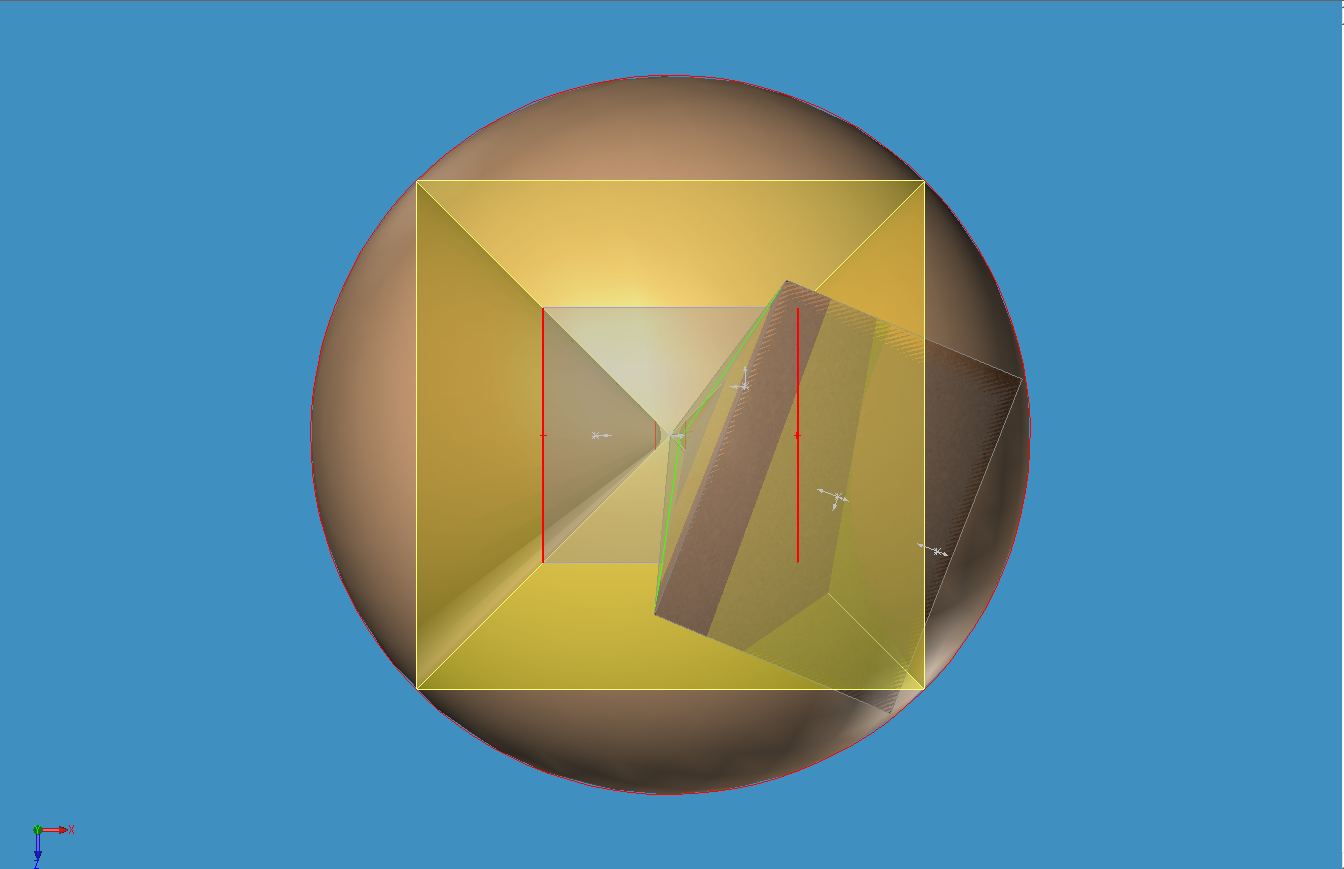 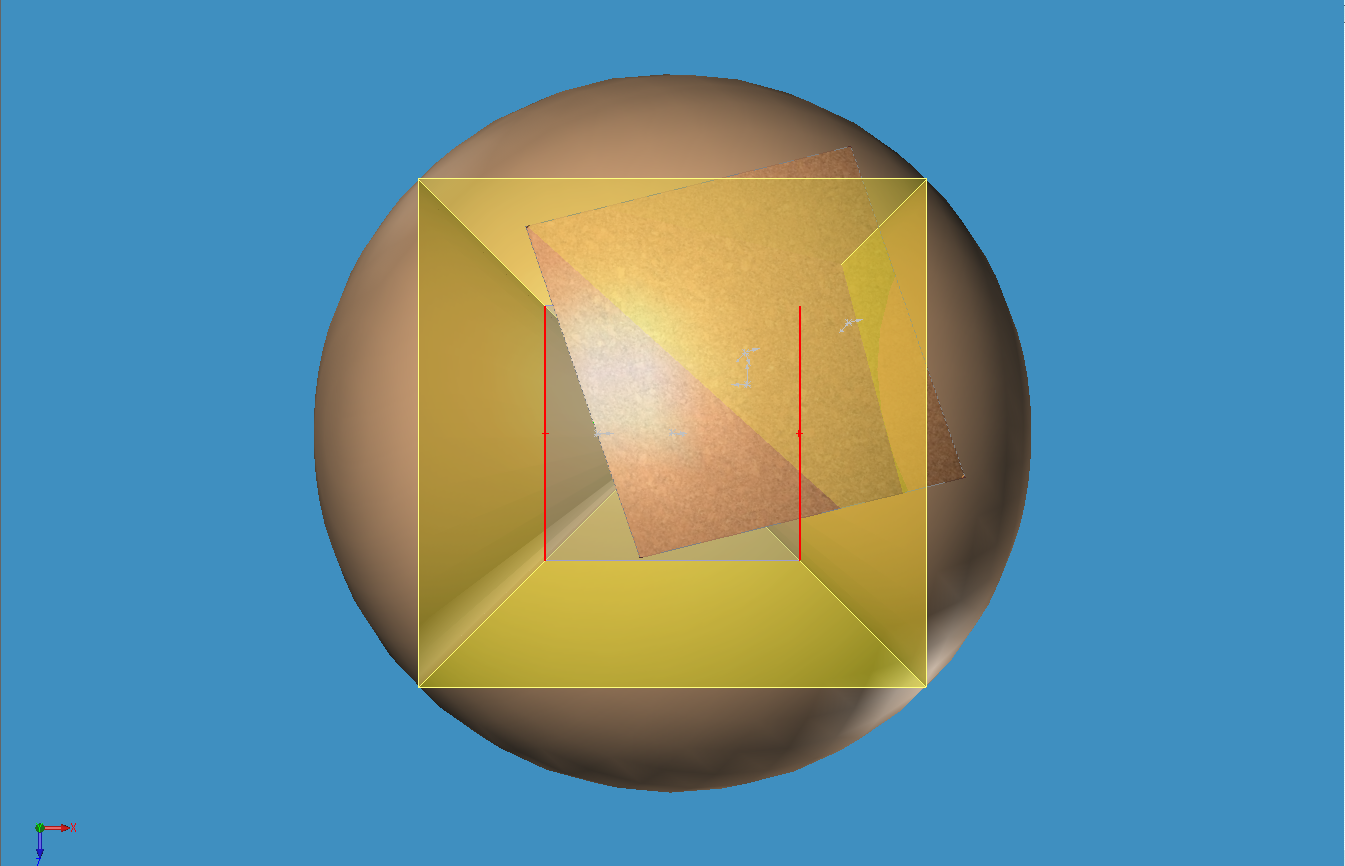 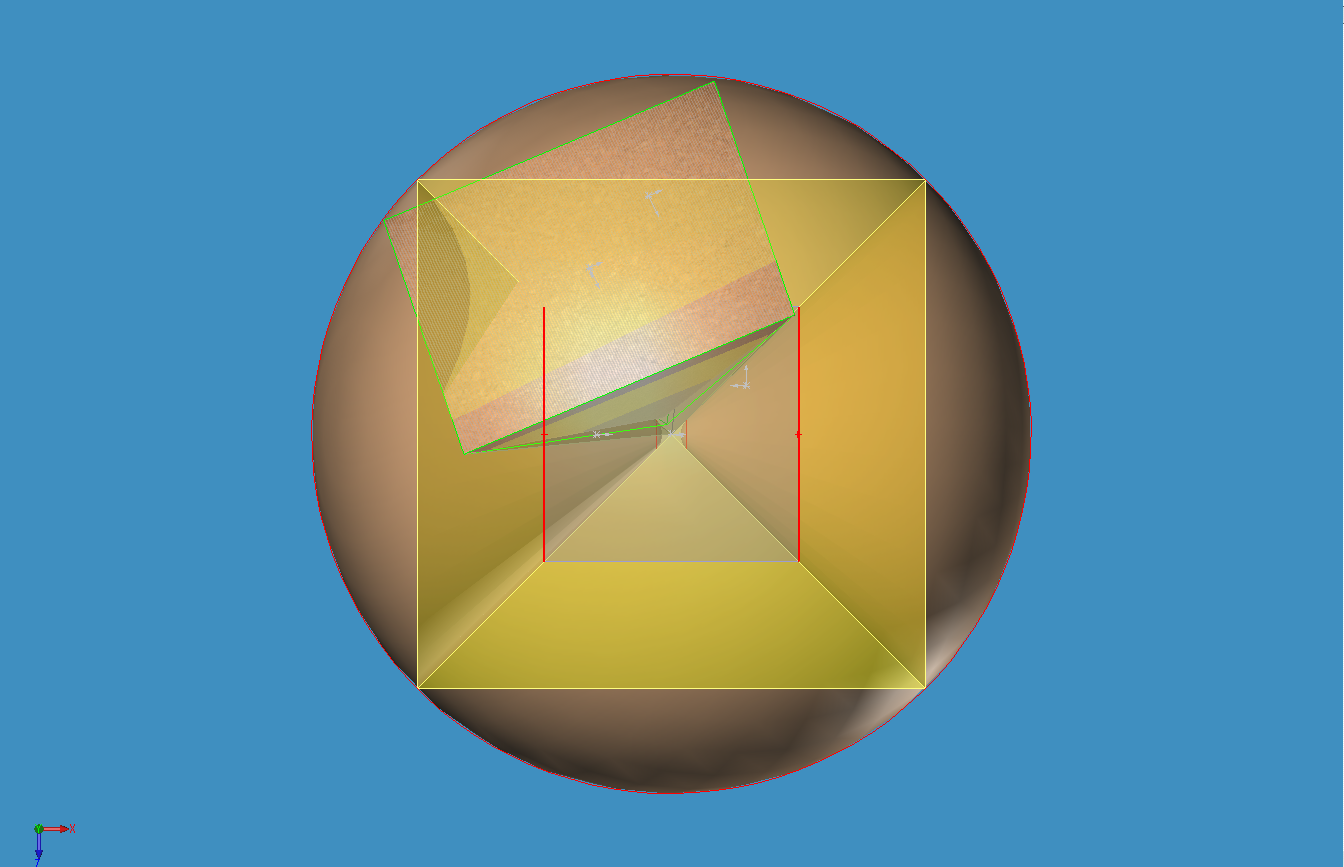 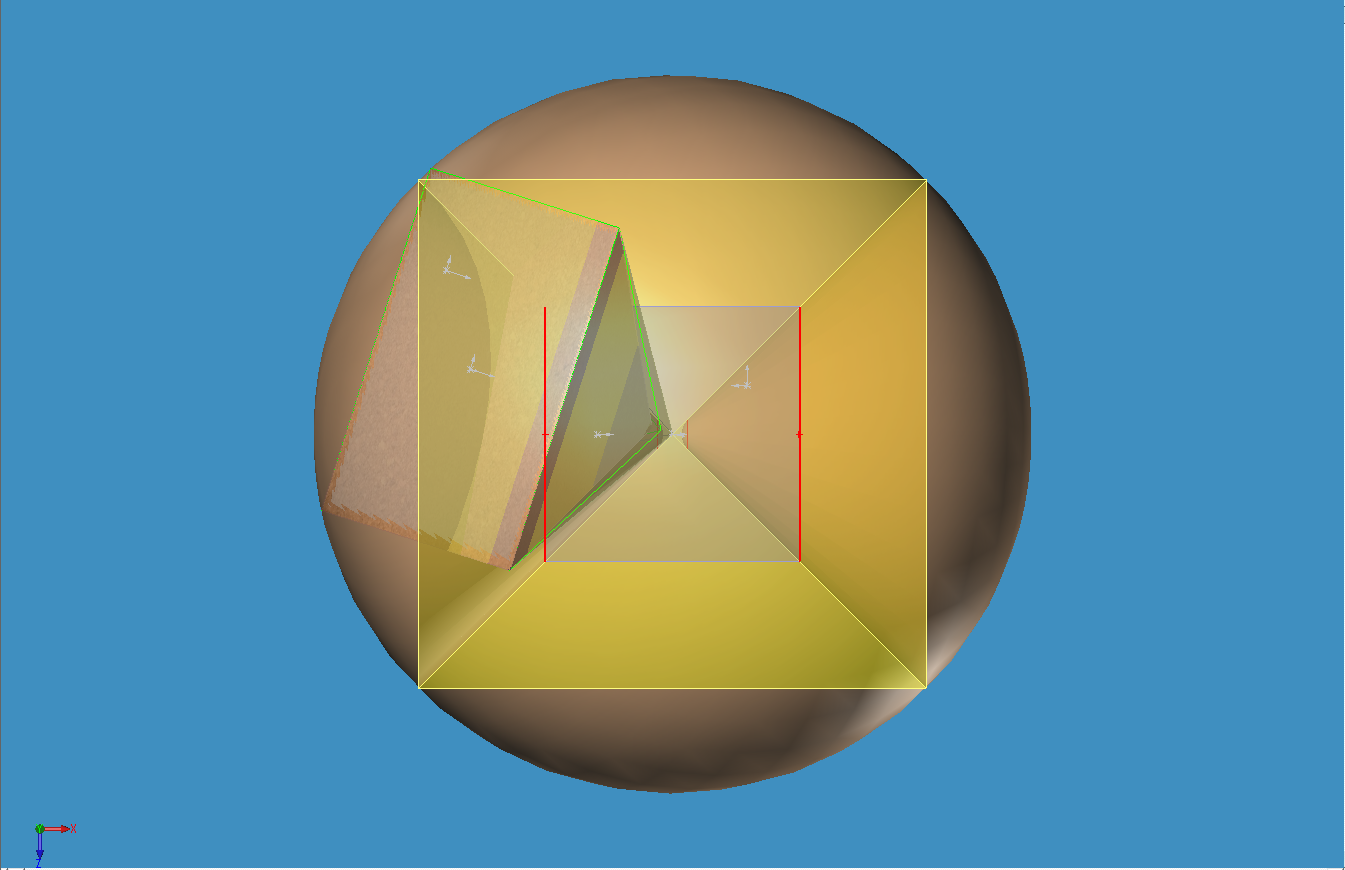 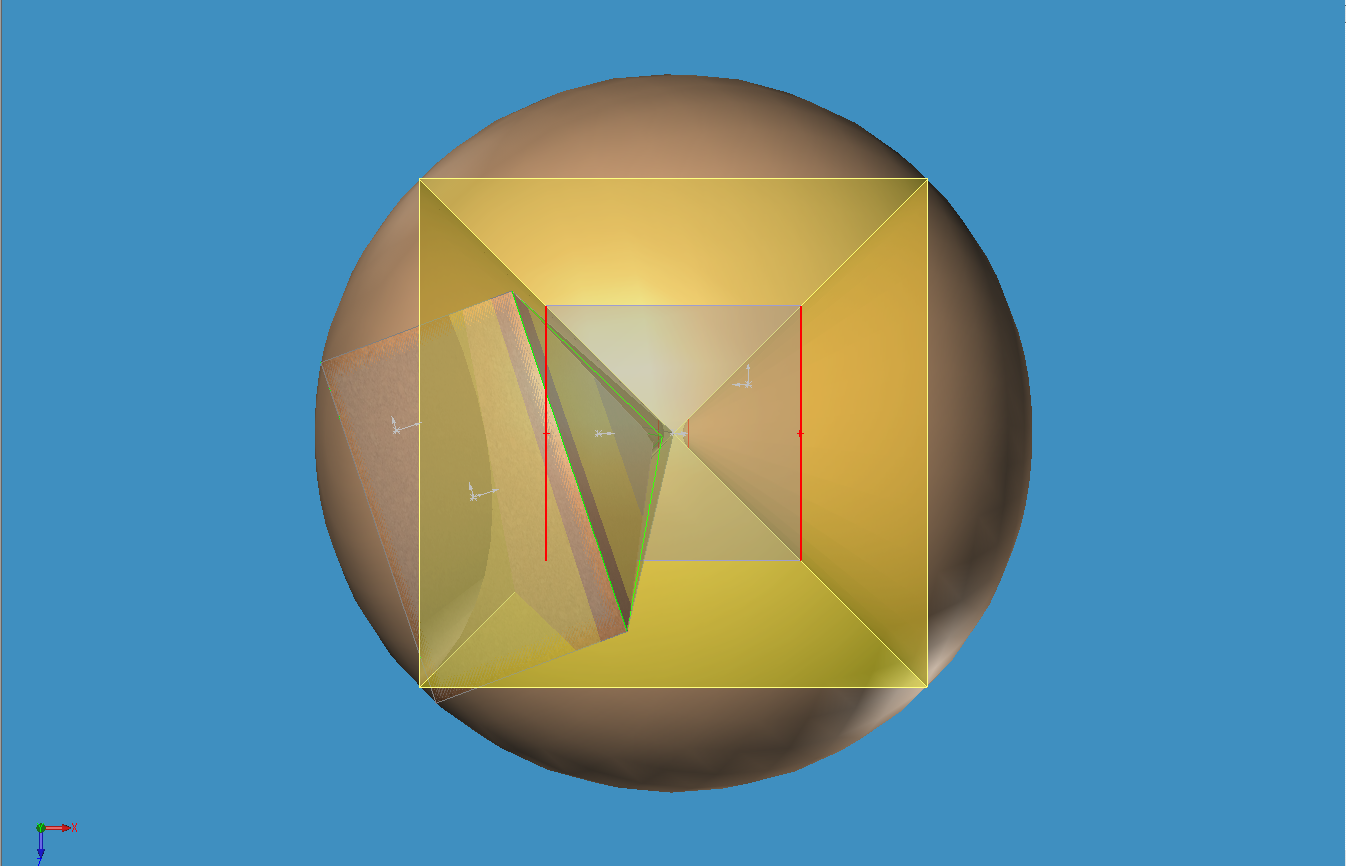 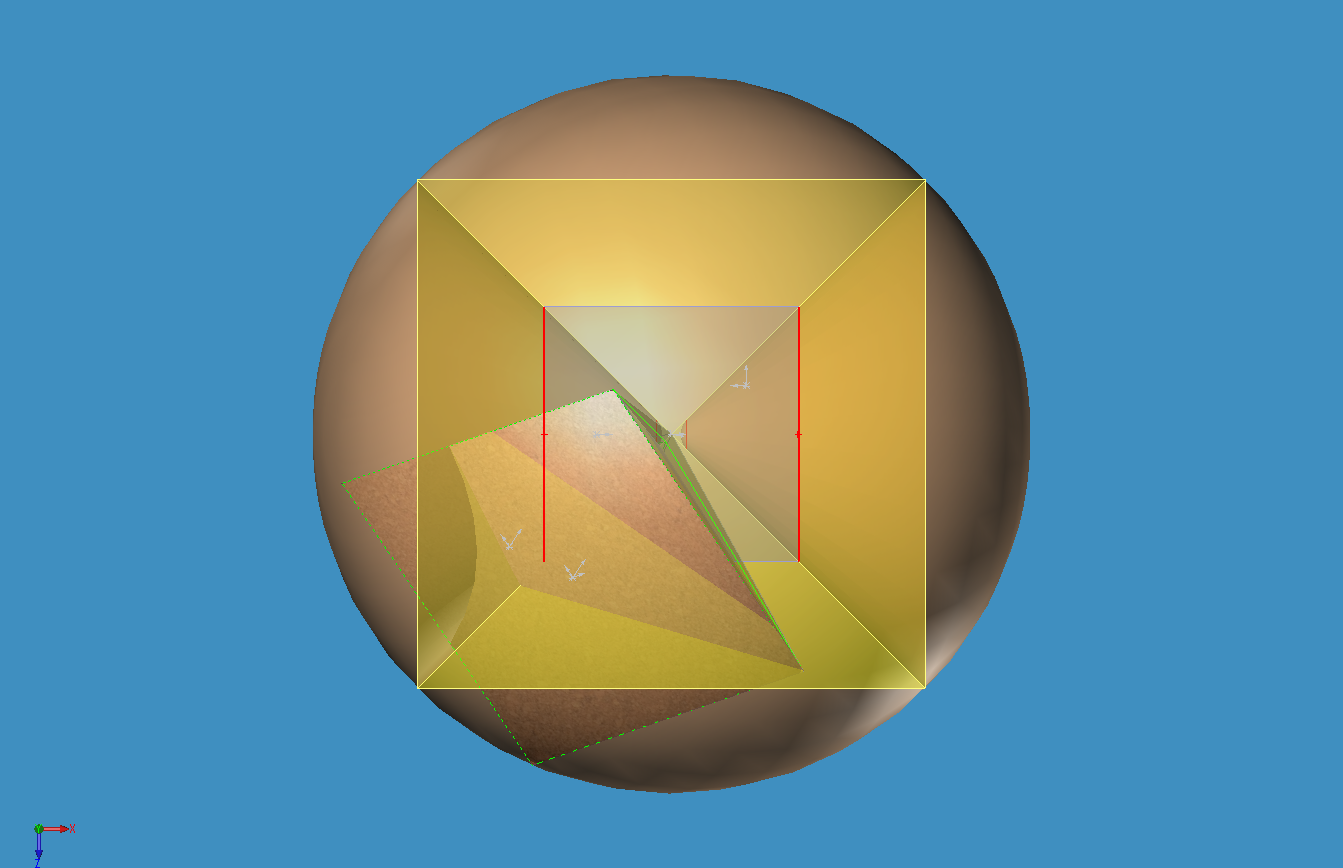 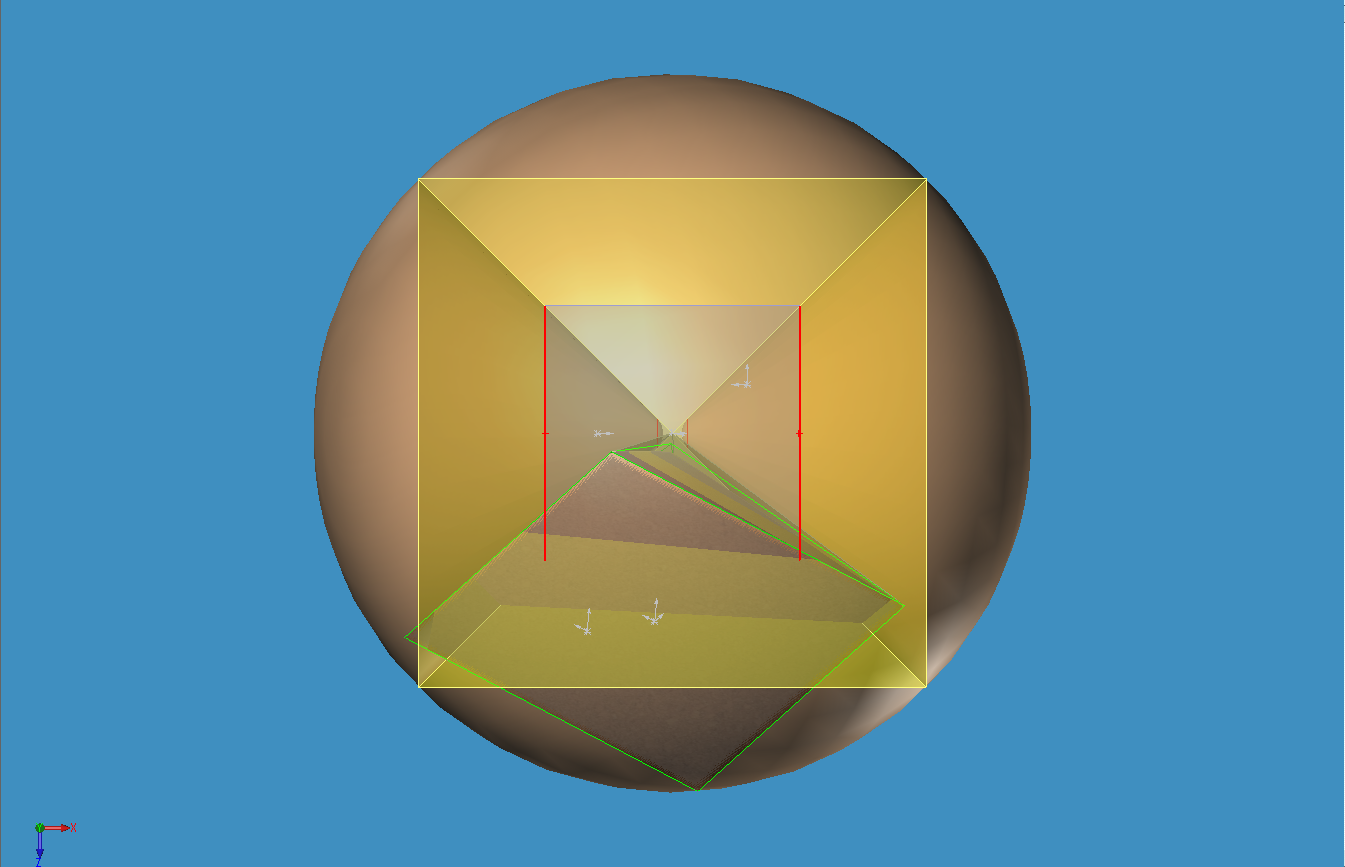